宣教关怀
天父上帝，感谢祢使用程光全宣教士，在疫情中滞留家乡时，用心牧养泗里街新怀仁堂的会友，荣神益人。今年，他带着爱柬埔寨人的心，再回到当地，继续跨文化宣教。我们奉主基督的名祝福他，能用诸般的智慧传扬基督的福音，劝诫教导柬埔寨人，把迷路的羊完完全全地引到上帝面前。圣灵充满程光全宣教士，为福音劳苦，照着神在他里面运用的大能，尽心竭力，牧养未得之民。奉耶稣基督的名，阿们。
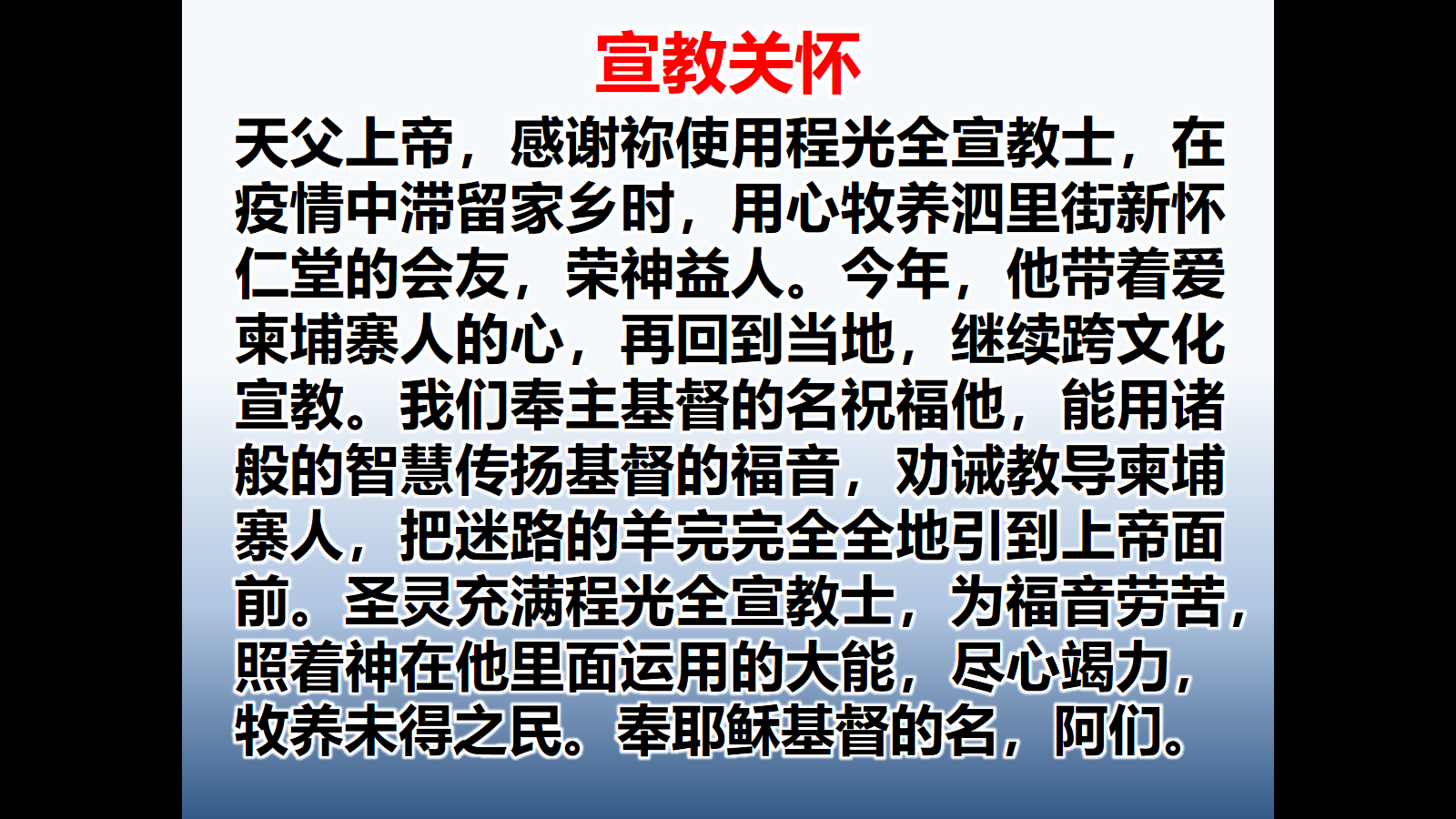